Pristup izradi projekata1.9.2017.
Sadržaj predavanja
Predstavljanje
Financiranje projekata u području kulture
Informiranje
Izazovi u izradi projekata
Pristup razvoju projektne ideje
Recept
Predstavljanje
Vaše trenutno radno mjesto
Navedite vaša iskustva u izradi i provedbi projekata
Prepoznajete li buduću ulogu u projektima?
Očekivanja
Koja su vaša očekivanja od predavanja?
Koje vas teme vezane uz razvoj projekata najviše interesiraju?
S kojim ste se problemima susreli prilikom pripreme projekata
Vježba
Zašto projekti ne prolaze na natječajima?



Ispišite na post-it papirićima barem 2 razloga
Relevantnost trebamo dokazati u odnosu na 

Ciljeve Poziva na dostavu projektnih prijedloga
Potrebe i ograničenja ciljne skupine (probleme u području projekta)
Strateške dokumente i javne politike
Relevantnost u odnosu na ciljeve PDP-a

Primjer ciljeva:
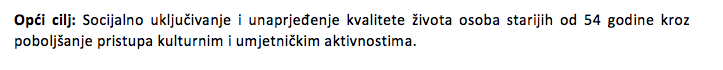 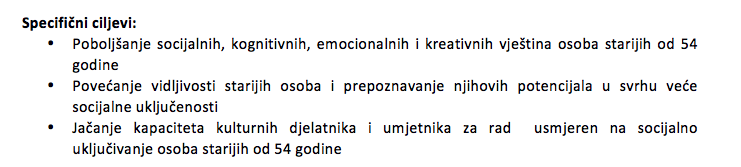 Relevantnost u odnosu na ciljeve PDP-a
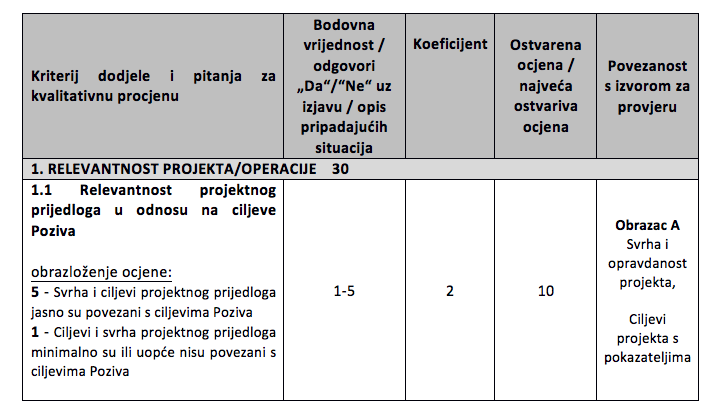 Definiranje ciljne skupine

Zbog potreba i ograničenja ciljne skupine radimo projekt!

Važno je detaljno opisati ciljnu skupinu (tko su, na koji način ćemo ih selektirati, dokazati da dobro poznajemo njihove potrebe i ograničenja, postoje li neke dodatne značajke koje ćemo koristiti kod odabira ciljne skupine) – npr. voditi računa o OSI, dati prednost ženama i sl.
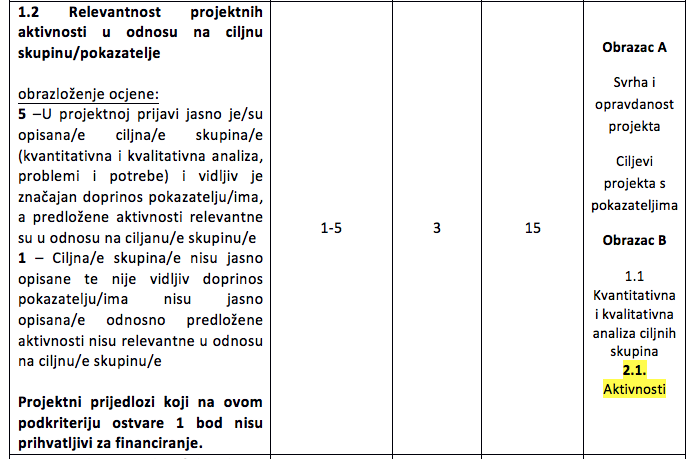 Relevantnost u odnosu na strateške dokumente i politike

Uklapa li se projekt u širi društveni kontekst?
Doprinosi li ciljevima nacionalnih sektorskih strategija
Doprinosi li ciljevima lokalnih (gradskih, županijskih) straetegija
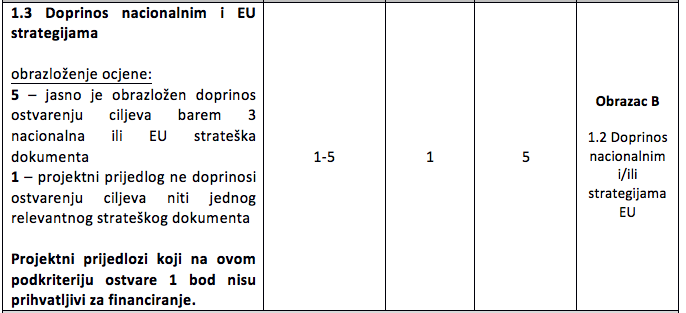 Neka pitanja:

Utječe li broj partnera na pozitivnu ocjenu (više partnera = više bodova)
Utječe li broj članova ciljne skupine na pozitivnu ocjenu? (veća ciljna skupina – više bodova)
Održivost projekta

Dokazati da će se (dio) aktivnosti započetih u projektu nastaviti i nakon što završi projekt

Odgovoriti na pitanja:

Institucionalne održivosti (uloge i odgovornosti u provedbi kasnijih aktivnosti)
Financijske održivosti (odakle će se financirati daljnje aktivnosti)
Multiplikacije i dugoročnih učinaka na ciljne skupine
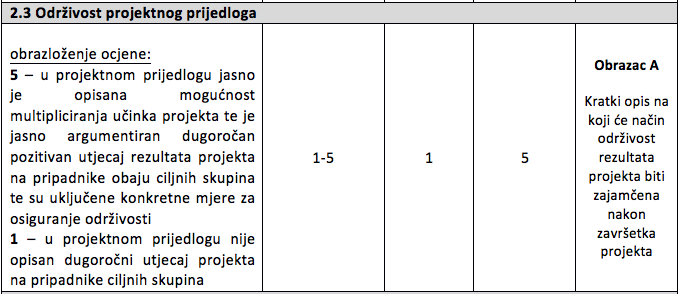 Potrebno je dokazati da nositelj i partneri imaju dovoljne operativne kapacitete za provedbu projekta

Najčešće se ocjenjuje: operativni kapacitet (iskustvo u provedbi EU projekata), znanje u području kojim se bavi projekt (npr. Umjetnost, rad sa starijim osobama i sl.)
Ponekad (rijetko) se navode i tehnički kapaciteti (oprema, prostor) i sl. 
Projektni tim (jasna podjela uloga u okviru projektnog tima)
Reference članova projektnog tima (ponekad – dokazuju se CV-jem)
Jasan opis i podjela uloga između Korisnika i partnera
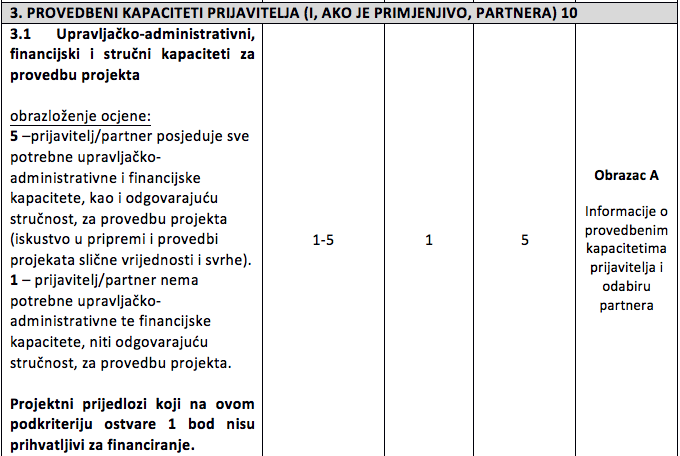 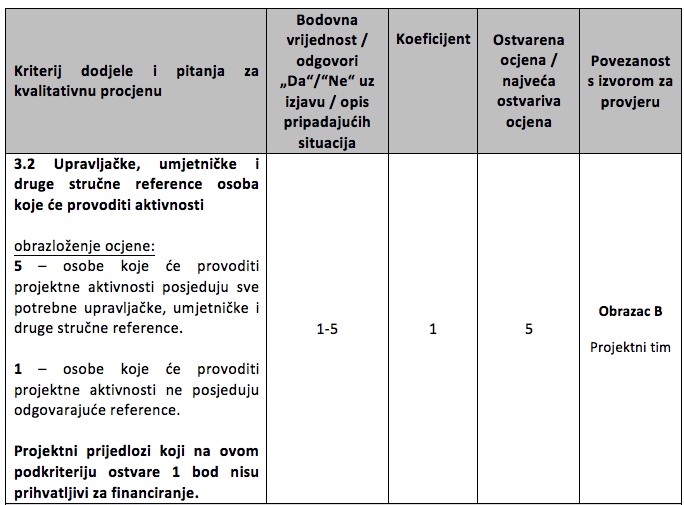 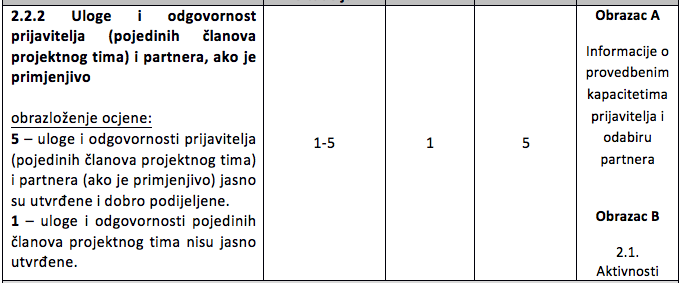